OSCE JCM Dec 2021
Case 1
M/54
Facial swelling for 1/52
BP 129/96 P98 RR 16 SpO2 97 T 36.8
Chest discomfort+
Periorbital swelling+
Prominent neck veins and florid superficial chest wall veins+
Q1a. Describe the abnormal finding in the CXR.
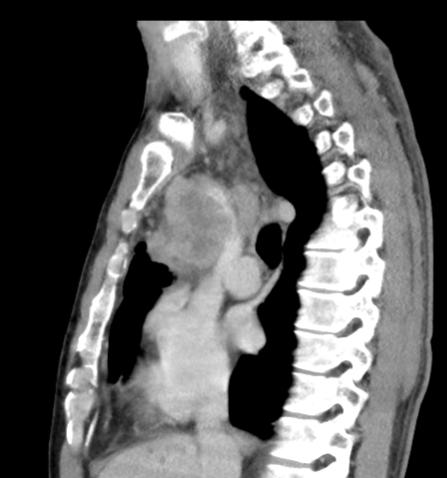 Q1b. Describe the abnormal finding in the CT images and your clinical diagnosis?
Q1c. What are the life threatening complications you may encounter in this patient?
Q1d. What is the treatment of choice for the life threatening complications?
Case 2
F/75 
DM, ESRF
Left sided chorea for 2 days
BP 162/108 P 86 RR 14 SPO2 99 RA T 36
GCS 4+5+6 pupils 4mm both and R+
H'stix 24.3
GEM 4000 pH 7.35 BE -1.4 Na 137 K 4
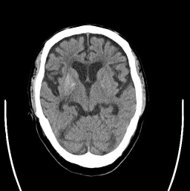 Q2a. Describe the abnormal CT finding.
Q2b. With the CT finding, what is the possible diagnosis if the chorea subsided after correction of hyperglycemia?
Q2c. Name two drugs that can cause this condition?
Q2d. Name two common toxins that can cause this condition?
Case 3
M/43
Driver of a private car driving at ~40-50km/hr with another private car hit it from behind at unknown speed
Flexion/extension injury of neck
Immediate neck pain and bilateral hand numbness, but numbness gradually decreased
Neck tender over cervical spine+
Neurological exam. showed only slight numbness over LT thumb and L/F
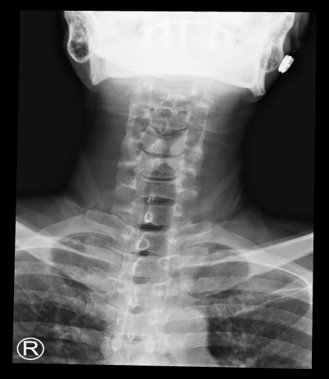 Q3a. Describe the abnormal XR findings.
Sagittal reconstruction images of the cervical spine from left to right
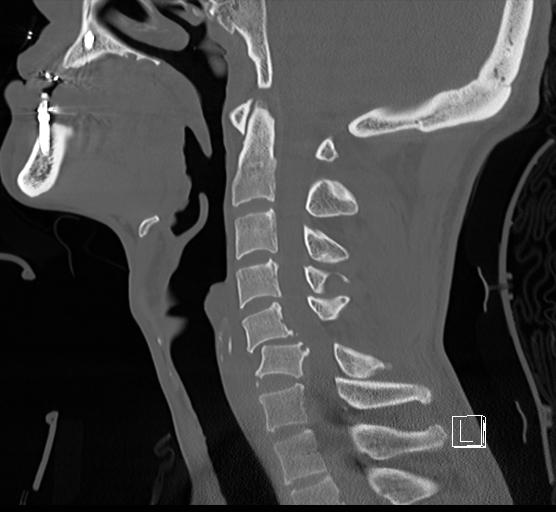 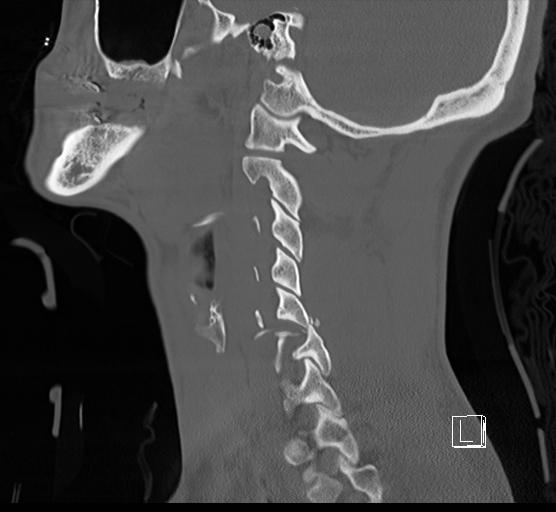 Q3b. Describe the abnormal CT findings.
Q3c. What is your diagnosis and the typical XR finding?
Q3d. What is the common complication of this type of injury?
Case 4
A 17 year old teenage student with good past health complained of chest pain for 1 day
Vitals at triage
–Temp  37.6
–BP 155/75, HR 122bpm
–SpO2 99% on RA; RR 14/min
Q4a. Describe 3 abnormal ECG findings.
Q4b. What are the possible diagnoses? (list 3 DDx )
Q4c. If the patient got 2nd dose of BioNTech Covid-19 vaccination 2 days before chest pain and his high-sensitivity troponin I was 18300, what is the likely diagnosis ?
Q4d. What are subsequent, important and relevant investigations (list 2 items)?
Q4e. What are risk factors for myocarditis/pericarditis after mRNA Covid-19 vaccination?
Case 5
M/41
Sudden left eye vision loss for 3-4 hours
No pain/ redness
VA RE 20/25 LE HM
Left relative afferent pupillary defect+
Q5a. Describe the abnormal finding of the fundus.
Q5b. What is the likely diagnosis?
Q5c. What are the treatments you can give?
Q5d. What are the specialties you are going to contact?